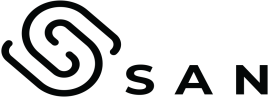 Why a sounding board?
Who is in charge of risk management?
Have you fallen in love with your own story?
Do you need a second set of eyes on board?
What skills are missing in your arsenal?
If you were advising you, what would you say?
Are you investor ready?
Are your key people engaged?
Do you have a business strategy locked in?
Can you demonstrate and document proof of SWOT analysis
Who keeps you accountable?
Who can you “talk to” without conflict?